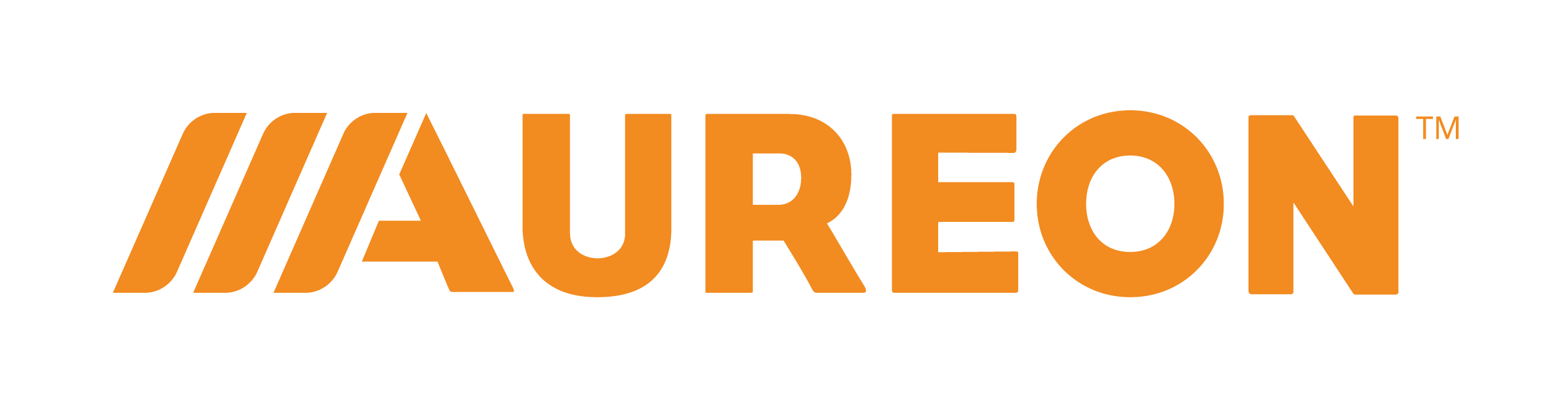 Video Product Update
Chad Raymond
Fierce Video Predictions: 2018 and Beyond
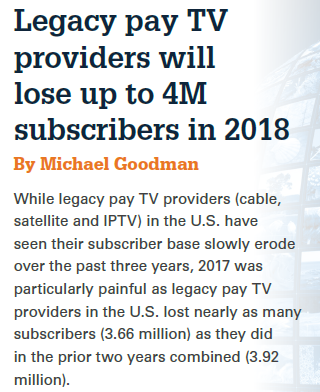 This Trend Should Terrify
Big Pay-TV Companies
Adam Levy at The Motley Fool
Aug 26, 2018
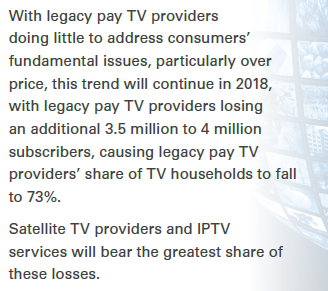 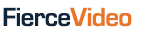 Agenda
4K Content
OTA Direct Feeds
IPTV Converted
Streaming Services
Survey
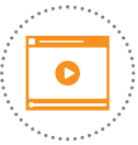 4K Content
SES platform is active in our lab
Around a dozen channels from a few different content providers
Throughput rates between 12-25 Mbps
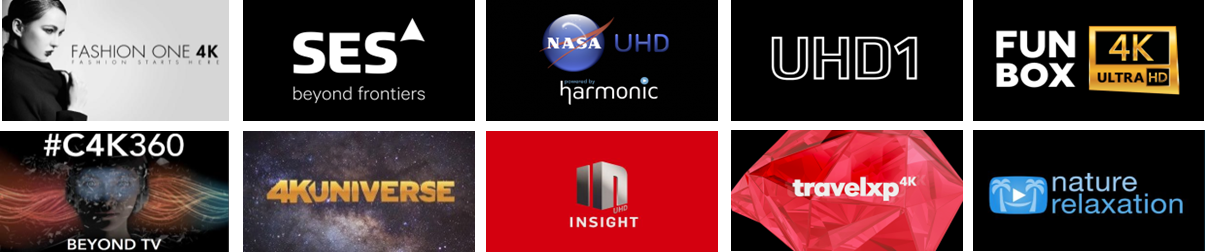 4K Content
Here’s how and where you can watch the best 4K content
Kris Wouk at Digital Trends
Aug 10, 2018
What’s available in the broadcast marketplace?
DirecTV
Ultimate or Premier package; or $4 to $16 per title On Demand
Dish
Live packages start at $40 or $8 per title On Demand
Epix service added in Aug. 2018 for $7 monthly
Supports Netflix 4K
Comcast
Free to Xfinity customers
Mostly NBCU content
Supports Netflix or included with some packages
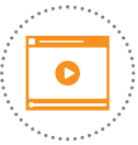 4K
4K Content
Here’s how and where you can watch the best 4K content
Kris Wouk at Digital Trends
Aug 10, 2018
What’s available in the streaming marketplace?
Netflix
Upcharge 
25 Mbps internet recommended
All major original series +
Amazon
Included with Prime Annual 
Most original series +
Much HDR
Other players
iTunes, Vudu, YouTube, UltraFlix, Sony Playstation, Sony Ultra, Fandango Now, Google Play, fuboTV
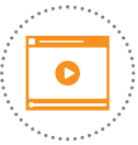 4K
OTA Direct Feeds
Aureon currently has one direct feed for over-the-air broadcasters
Taking a fresh look at the costs involved in getting more direct feeds
Looking at multiple DMAs
Still the most-watched channels
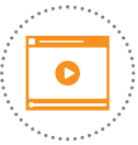 OTA
IPTV Converted
“IPTV Converted” is taking the current Aureon IPTV signal and converting it for use with different kinds of deployments

Currently, there is one System Operator converting the DET IPTV signal into RF for use on coax (all of the conversion is done at the System Operator’s CO)

Aureon is planning to relaunch this offering and researching:
Marketplace demand
Equipment available for conversion (RF and QAM/MPEG-2)
Aureon might provide an MPEG-2 analog signal for most of the client’s lineup 
Client could then convert any remaining channels that are needed at the edge
This would greatly reduce the equipment needed at the edge, but require greater transport
Which channels would most ITCs need?
IPTV Converted
IPTV System Operators may be able to utilize this signal to offer service where a STB is not feasible
Multiple dwelling units
Hotels
Nursing homes
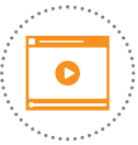 IPTV
IPTV Converted vs Streaming
Open Question – Instead of offering an IPTV Converted option, should Aureon  focus on offering a streaming service that could replace traditional analog / QAM deployments?
Analog requires no STB
Will ITCs’ communities embrace using Roku, Amazon Fire, etc. devices for their subscription TV?
Would this work well for MDU, etc.?
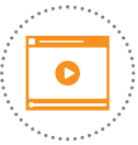 IPTV
Fierce Video Predictions: 2018 and Beyond
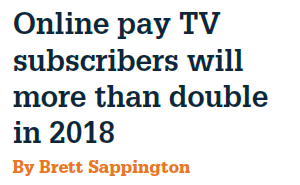 excerpt
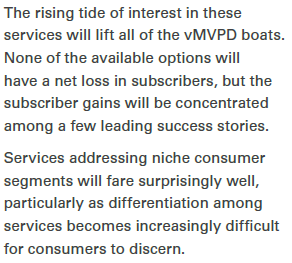 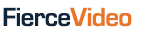 Streaming Services
Offer an adaptive bit rate signal?

Offer a full platform?
MobiTV?
Harmonic?
Innovative?
Partner with another headend?
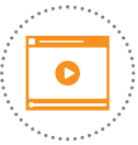 Fierce Video Predictions: 2018 and Beyond
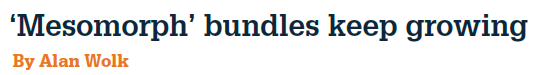 excerpts
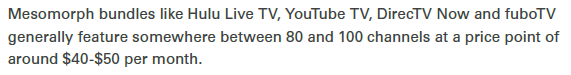 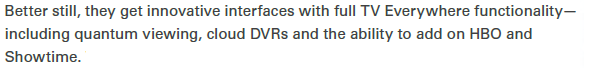 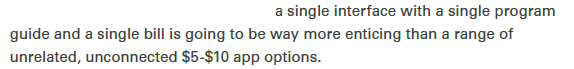 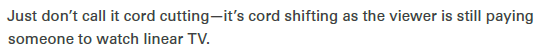 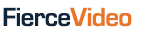 Fierce Video Predictions: 2018 and Beyond
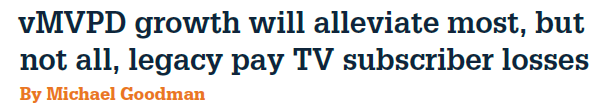 excerpt
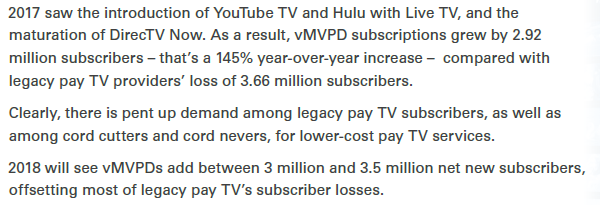 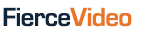 Fierce Video Predictions: 2018 and Beyond
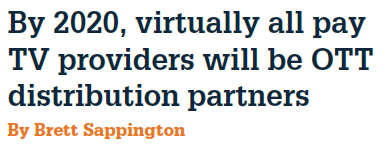 excerpt
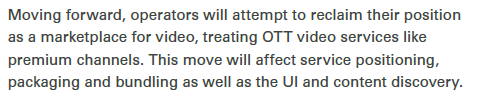 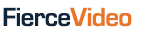 Fierce Video Predictions: 2018 and Beyond
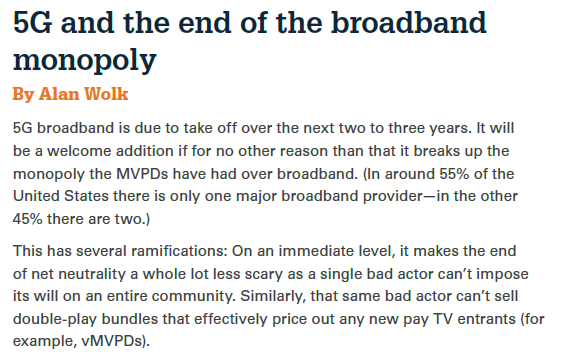 When Is 5G Coming to the US? (Updated for 2018)
Tim Fisher at Lifewire
Sept 4, 2018
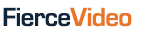 Fierce Video Predictions: 2018 and Beyond
When Is 5G Coming to the US? (Updated for 2018)
Tim Fisher at Lifewire
Sept 4, 2018
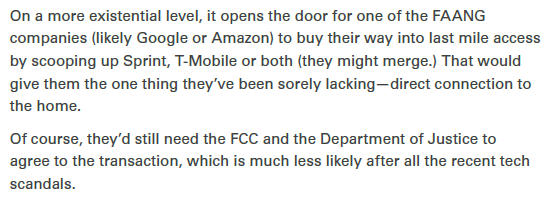 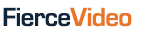 Fierce Video Predictions: 2018 and Beyond
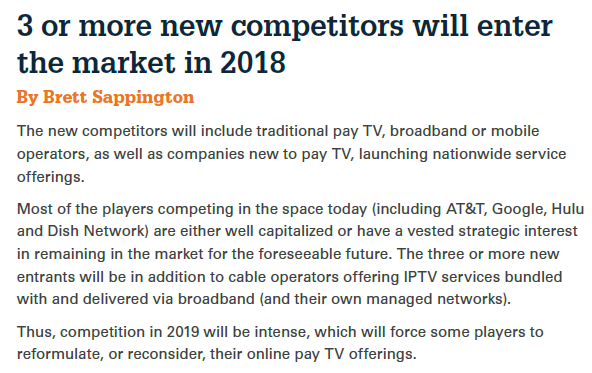 52 percent of U.S. broadband households subscribe to both pay TV and one or more OTT video services

Gary Arlen at TV Technology
July 10, 2018
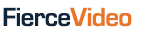 Fierce Video Predictions: 2018 and Beyond
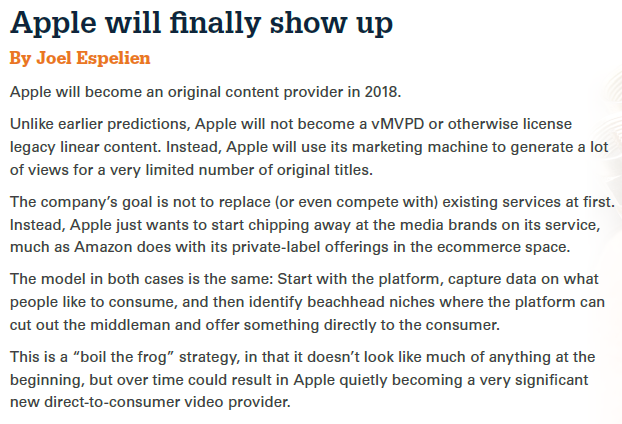 Stream of Articles about Apple’s new video content

Verge Staff at The Verge
Last updated Aug 23, 2018
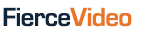 Fierce Video Predictions: 2018 and Beyond
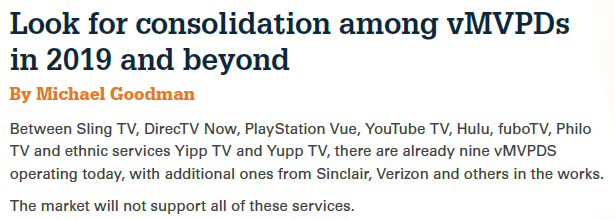 vMVPDs Are Getting More Expensive; Here's Why Consumers Might Be OK With That

Alan Wolk at Forbes
June 30, 2018
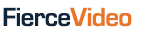 Fierce Video Predictions: 2018 and Beyond
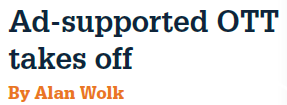 Ad-Supported OTT Keeps Growing, And Advertisers Would Be Wise To Take Note

Alan Wolk at Forbes
July 26, 2018
excerpt
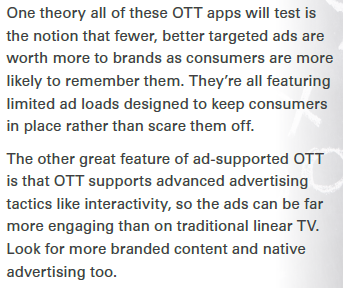 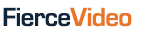 Fierce Video Predictions: 2018 and Beyond
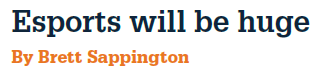 Here's what the CEOs of the biggest gaming companies are saying...

CNBC's Eric Chemi on Activision and Take Two Interactive earnings. With CNBC's Scott Wapner and the Fast Money traders, Tim Seymour, Karen Finerman, Dan Nathan and Guy Adami.
Aug 2, 2018
excerpt
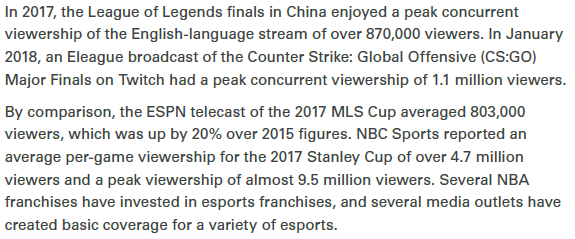 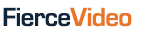 ITCs have the Answers
Aureon has questions and ITCs have the answers

ITCs will receive a DET Product Survey the afternoon of Thurs, Sept 13
We’ll ask about:
4K
IPTV Converted
Streaming services

Your feedback is crucial to the future success of this product
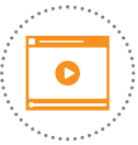 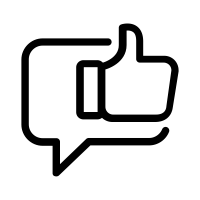 Fierce Chad Predictions: 2018 and Beyond
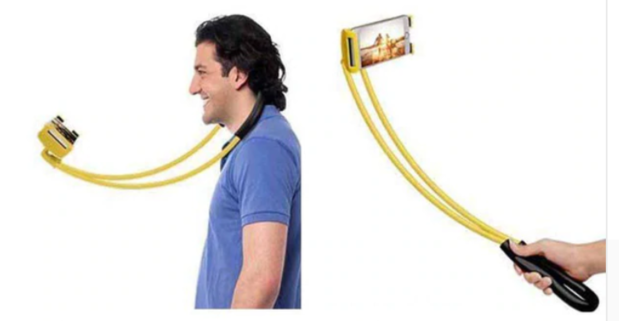 Lazy Neck
Phone Holder
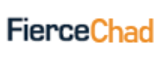 – Questions –
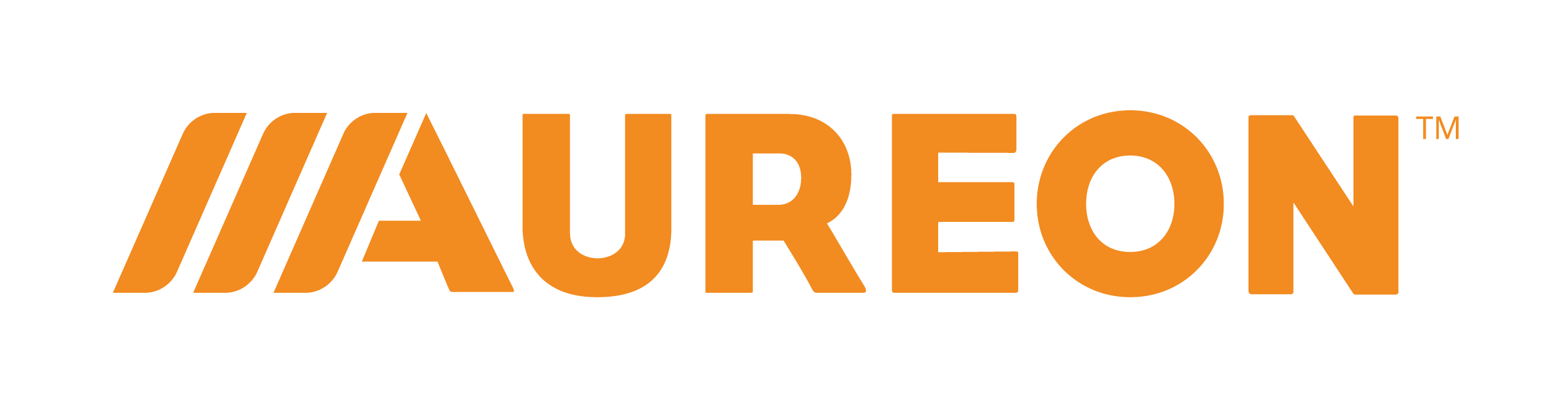 Chad Raymond
Chad.Raymond@Aureon.com
515-830-0367